Электронный справочник
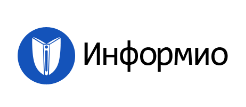 Инструкция для пользователя
Содержание справочника «Информио»:
 
Правовая база: новые федеральные документы с обзорами и пояснениями, архив утративших силу, актуальные региональные документы (всего более 20000 документов);

Фонд учебно-методических материалов для  сопровождения образовательного процесса (более 3500 документов).
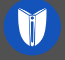 ВХОД на сайт «Информио»
1. зайти на сайт  http://www.informio.ru/
2. авторизоваться по логину и паролю, полученным в библиотеке:
      логин: lngf, пароль: 46513
      3. нажать «Войти»
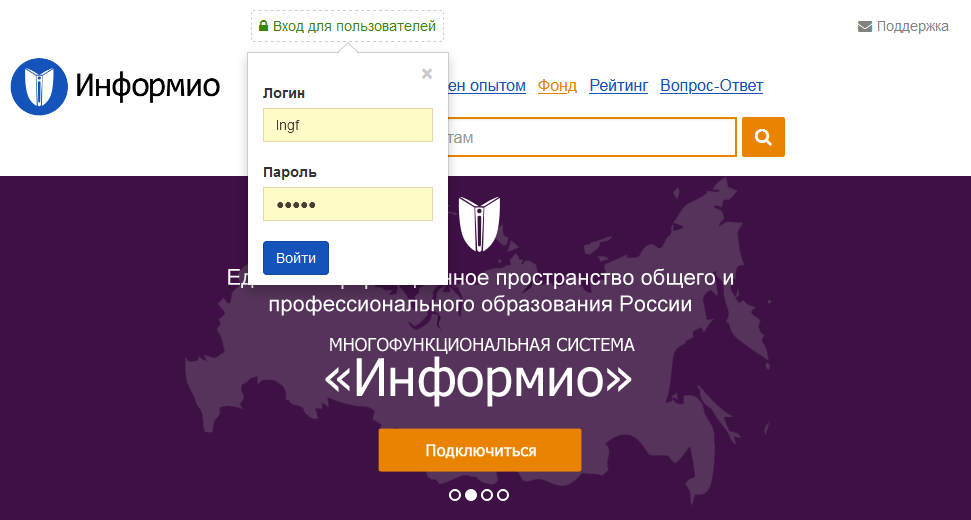 Выбрать систему для работы
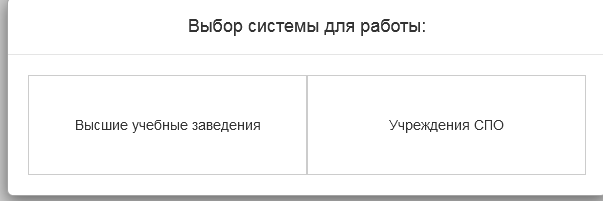 Поиск документов  в «Информио»:
в поисковую строку ввести запрос
расширенный поиск позволяет искать документы:• по названию и дате принятия,• по типу и номеру документа,• по принявшему органу.
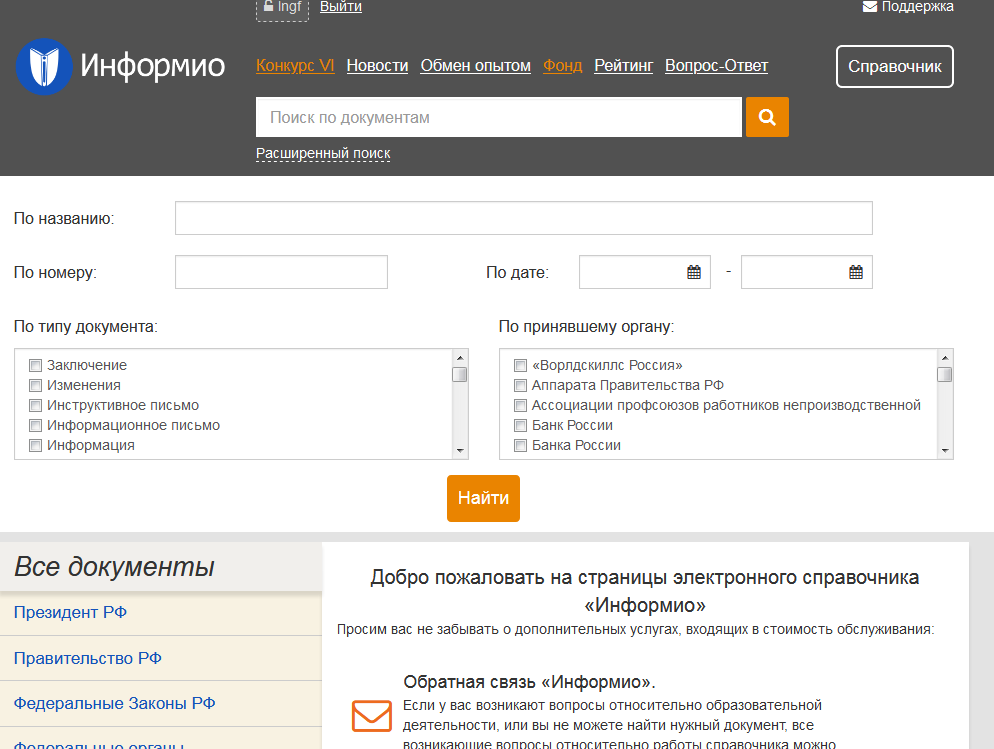 Поиск учебно-методических материалов 
в «Информио»

                                                                                             1.Выбрать раздел «Фонд»
                         2. Выбрать уровень образования
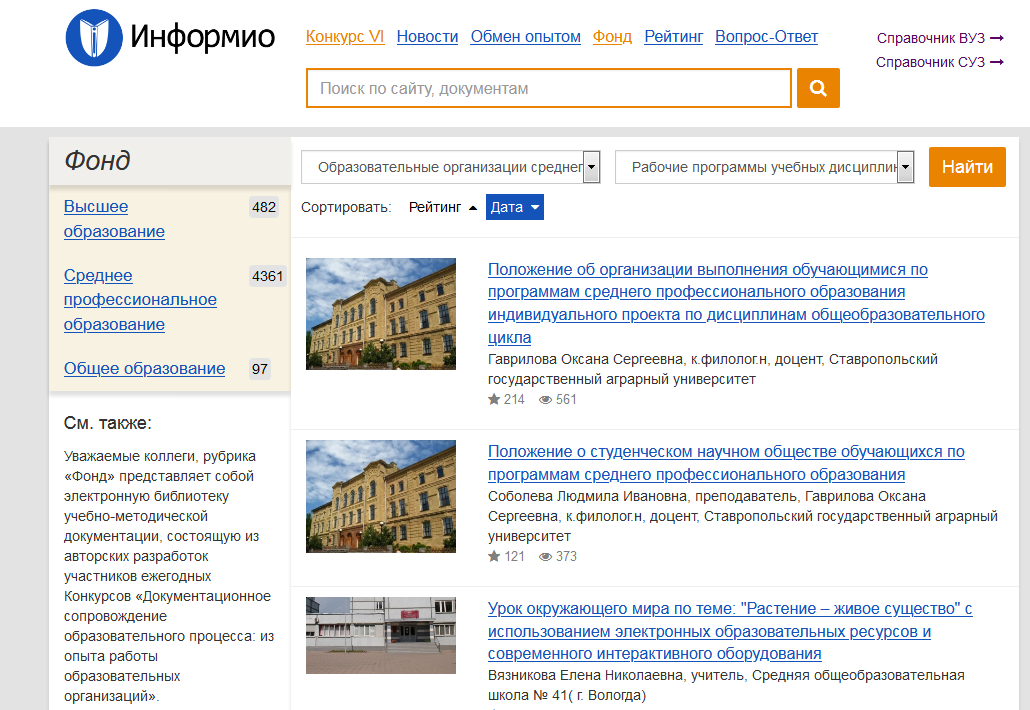 3. Выбрать нужную категорию : слева по каталогу,
либо
через поисковую строку
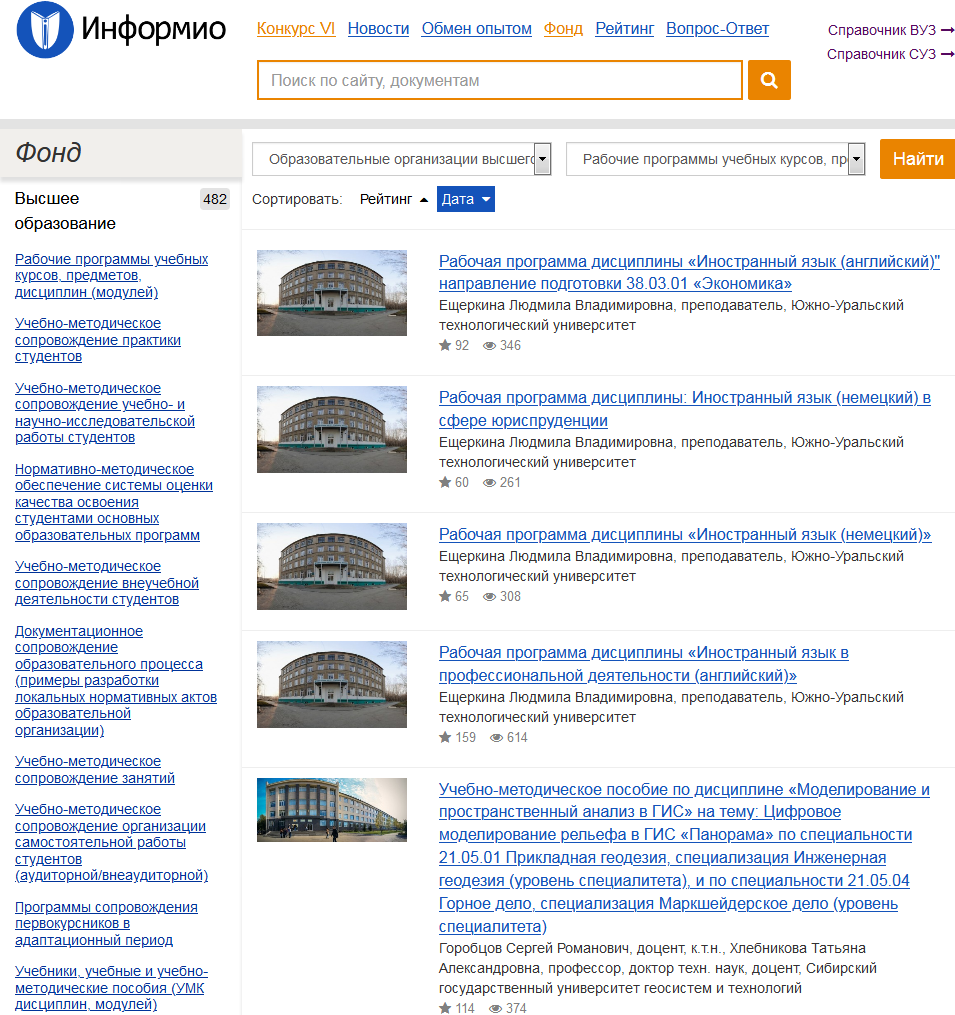 4. Выбрать и открыть        документ
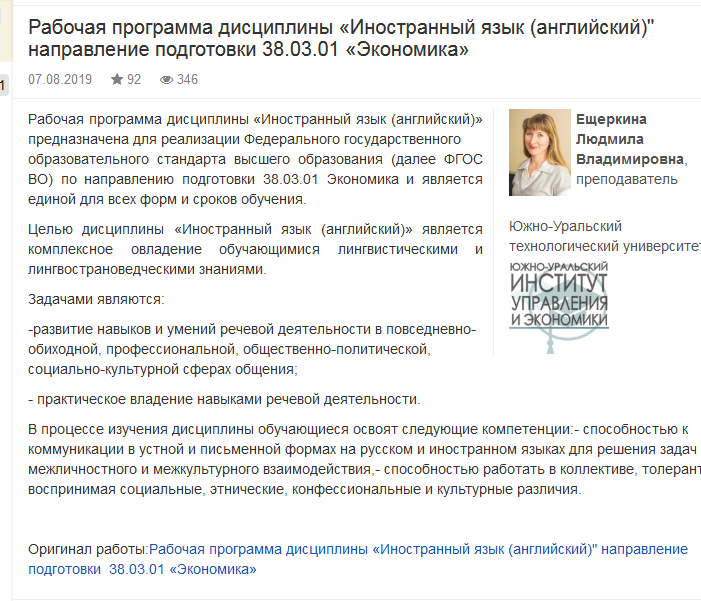 Раздел «Обмен опытом» 
содержит:
1) Авторские публикации;
2) Методические разработки;
3) Научные публикации студентов;
4) Персоналии (интервью с ведущими сотрудниками образовательных организаций)
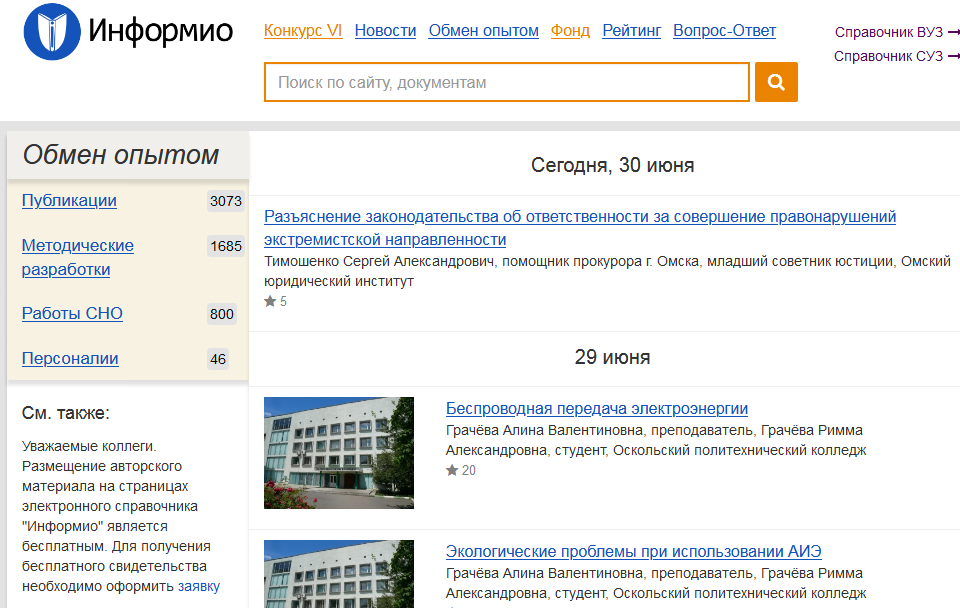 Форум «Вопрос-Ответ»
Общение на форуме представляется в формате вопроса – ответа и комментариев к ним.
Рекомендательные ответы даются на вопросы, находящиеся в компетенции органов исполнительной власти
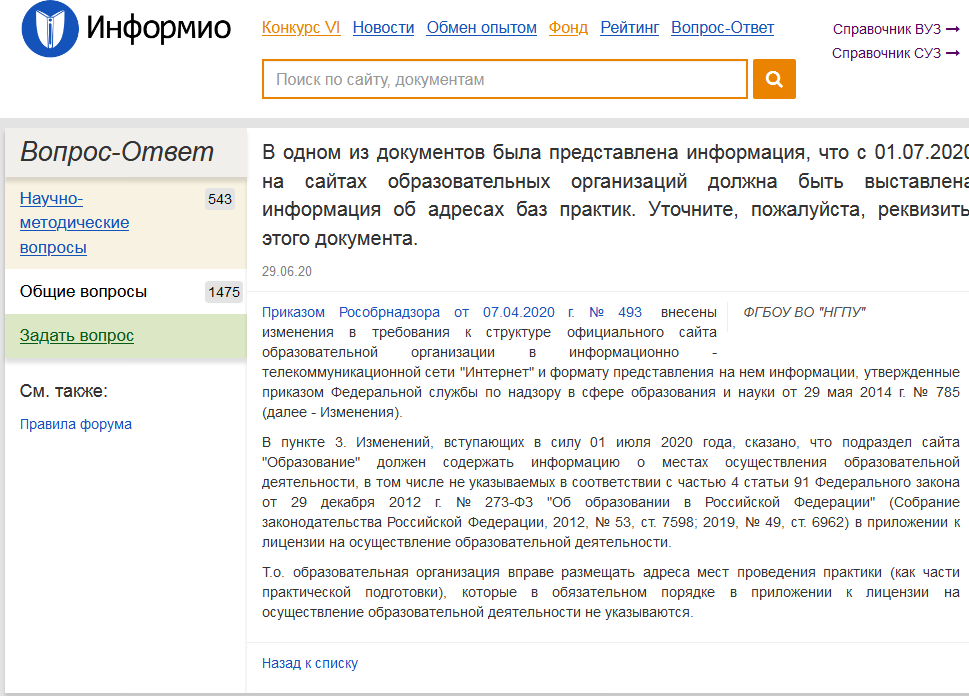 Успешной работы в «Информио»!
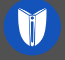